Муниципальное  Дошкольное  Образовательное  Учреждение  «Детский сад №3  п. Тёплое»«Грибное царство»
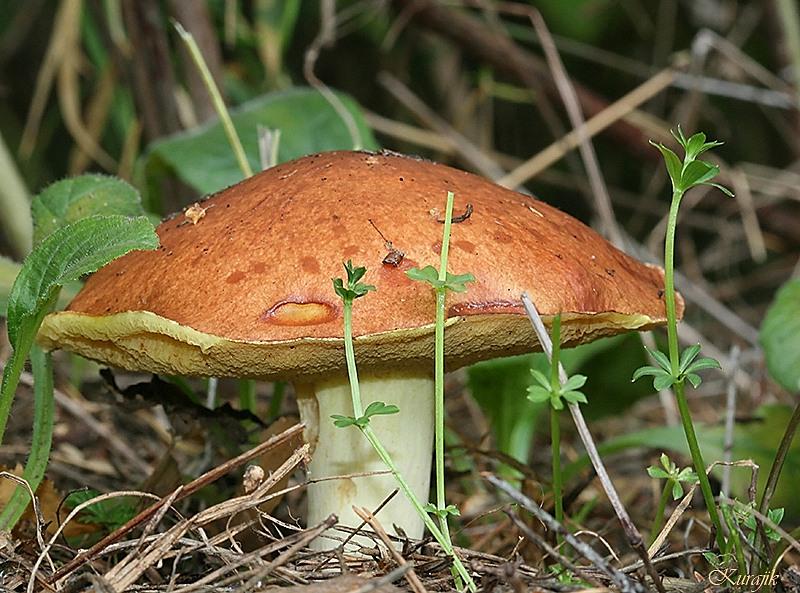 Воспитатель: Дмитриева Л.Е.
Цель: расширять представления детей о съедобных и ядовитых грибах.Задачи:• продолжать знакомить с особенностями их внешнего вида и местами произрастания;• учить быть осторожными с неизвестными грибами;• воспитывать бережное отношение к природе;• способствовать развитию эстетического восприятия окружающего мира.
Правила сбора грибов:* Собирать только известные грибы.*Срезать грибы аккуратно ножом, а не срывать их -  можно повредить грибницу.*Не раскапывать палкой грибницу – не покрытая листьями, она может высохнуть.* Не собирать грибы у проезжей части.*Не срезать старые и очень маленькие грибы.* Не срезать и не топтать ядовитые грибы, они нужны лесным жителям.
Аким
В лес грибной тебя зовуТихим утром осени.Видишь, под ноги листвуНам деревья бросили.Было лето и прошло,Песенное, знойное.А теперь в лесу светло,Строже и спокойнее.Только белка на виду -Все углы облазила,Витаминную едуЗапасая на зиму.Под стволами двух дубовПомолчим немножко.Принесём домой грибовПолное лукошко.
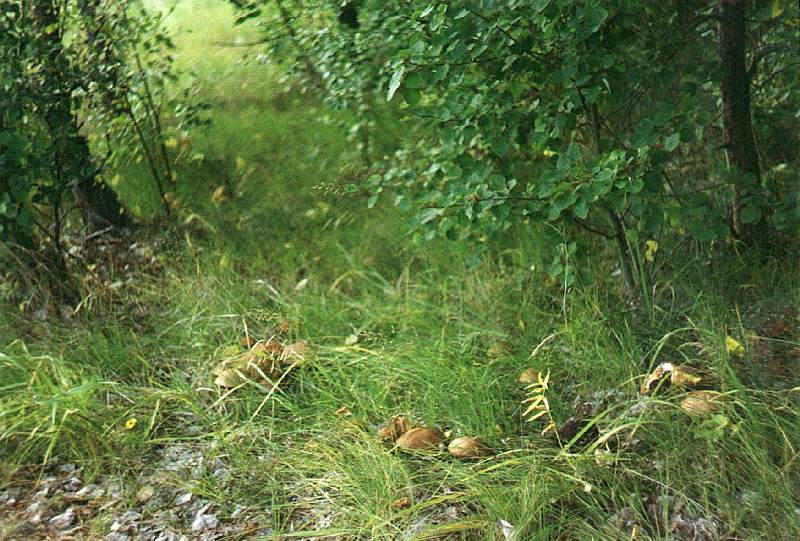 Съедобные грибы
Крепкий, плотный, очень статный,В шляпе бурой и нарядной.Это гордость всех лесов!Настоящий царь грибов!             (белый гриб — боровик).
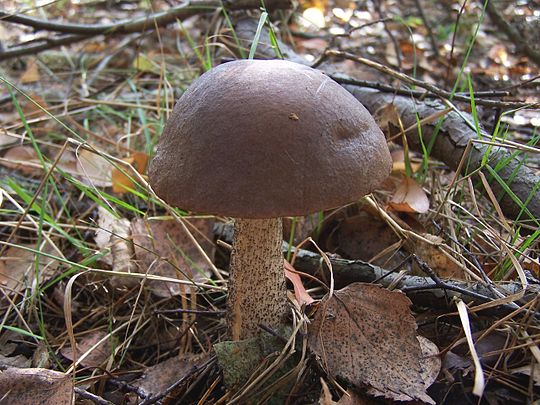 Не спорю - не белый,Я, братцы, попроще.Расту я обычноВ берёзовой роще.                                    (подберёзовик)
Я в красной шапочке растуСреди корней осиновых.Меня увидишь за версту -Зовусь я - …                                (подосиновик)
На пеньке сидят братишки.Все - в веснушках шалунишки.Эти дружные ребятаНазываются ...  (опята)
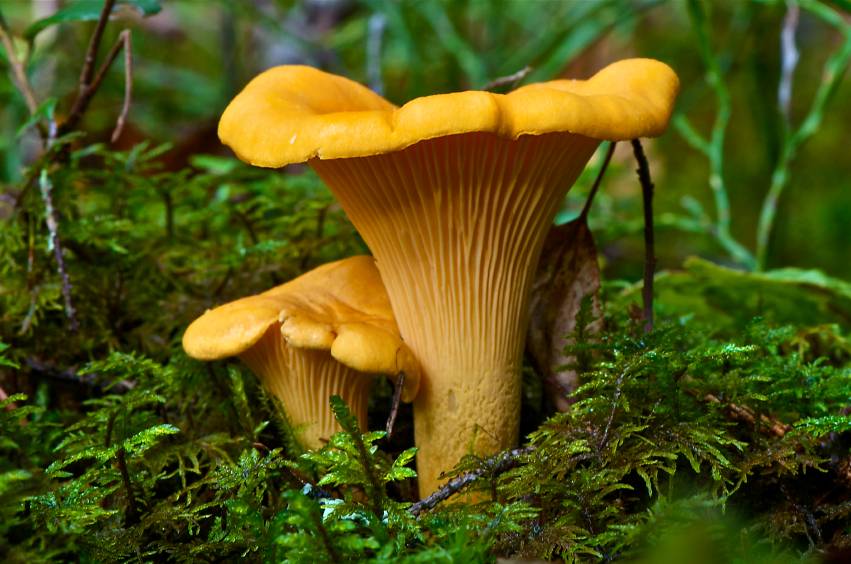 Что за желтые сестрички Спрятались в траве густой? Вижу я их всех отлично, Заберу скорей домой. Очень чистый, вкусный гриб - Рад и повар, и грибник. Эти желтые сестрички Называются... (ЛИСИЧКИ)
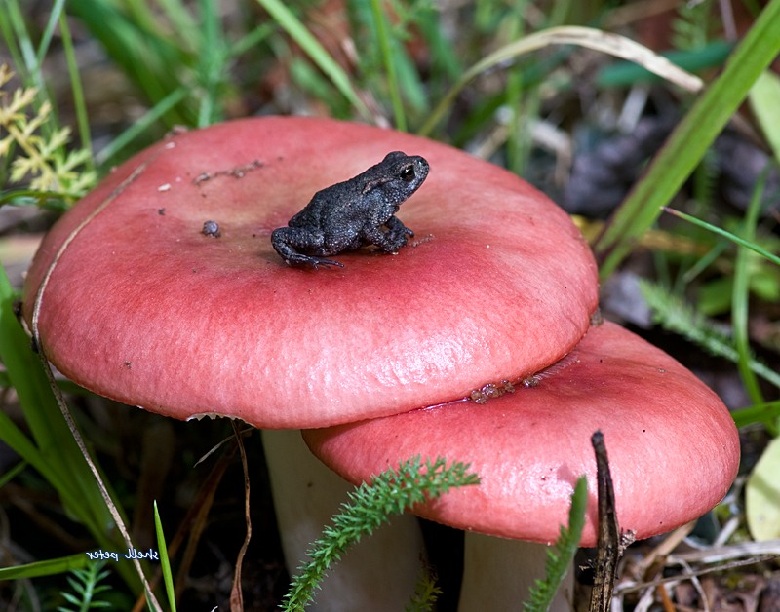 Много белых ножекВ шляпках разноцветных,Издали приметных.Кто в серой, кто в зелёной,Кто в розовой, кто в жёлтойТы их бери, не мешкай,Ведь это – ...                                 (сыроежка)
Ядовитые грибы
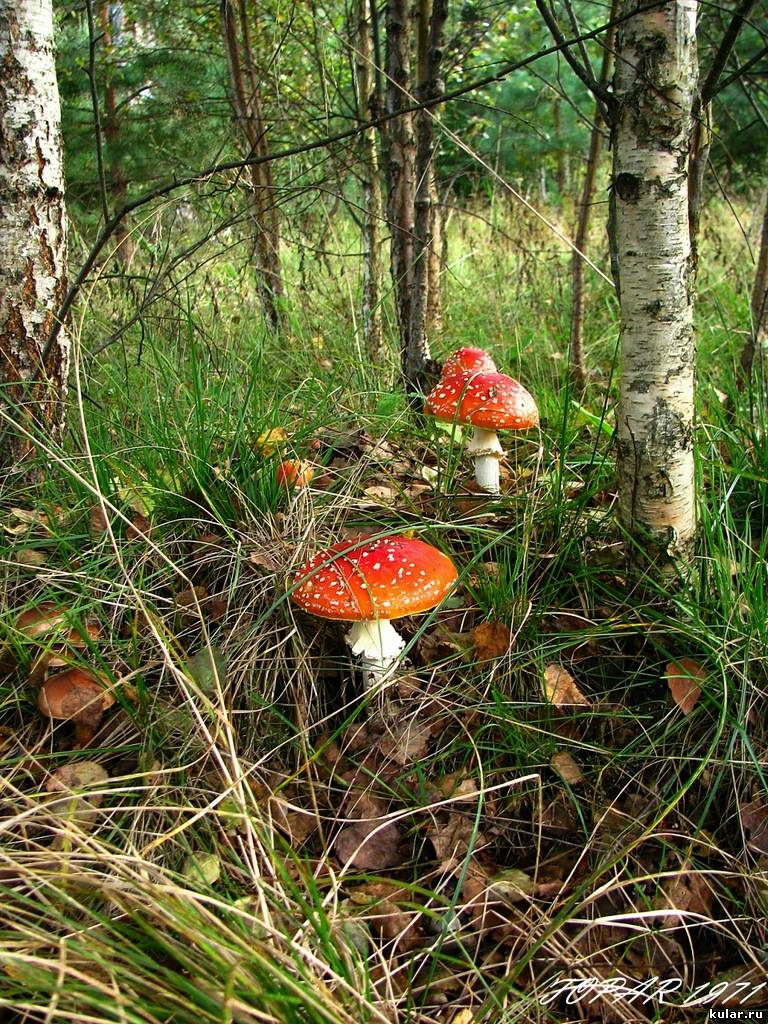 Возле леса на опушке, Украшая тёмный бор, Вырос пёстрый, как Петрушка, Ядовитый …       (мухомор)
Бледная она стоит, У нее съедобный вид. Принесешь домой - беда, Будет ядом та еда. Знай, что этот гриб - обманка,Враг наш - бледная...  (поганка)                                                   (
В лесу есть грибы, Что не надо искать, Много растёт их на каждой        полянке.Но эти грибы нельзя трогать, брать –Яд в них опасный – это ….                                                          (поганки)
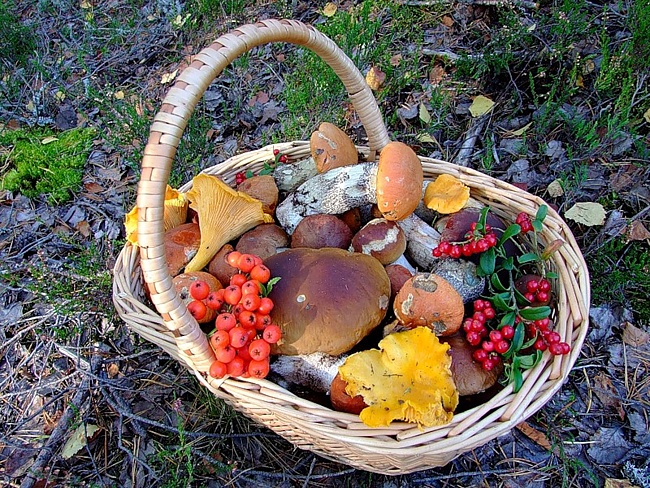 Мы с друзьями в лес пошли,Много там грибов нашли,Белых, рыженьких лисичек,Сыроежечек - сестричек.Мухоморы нам  кивали,Мы в корзинки их не брали,Нам такие не нужны,Ядовитые они.
Спасибо за внимание